Linearity of Expectation
CSE 312 Spring 21
Lecture 12
Expectation
Expectation
Linearity of Expectation
Linearity of Expectation
Linearity of Expectation - Proof
Linearity of Expectation
Linearity of Expectation
Linearity of Expectation
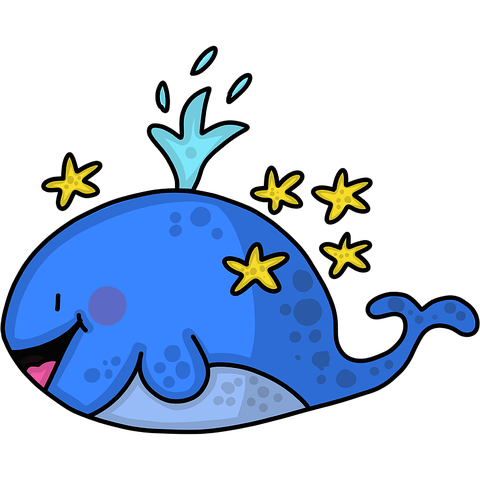 Fishy Business
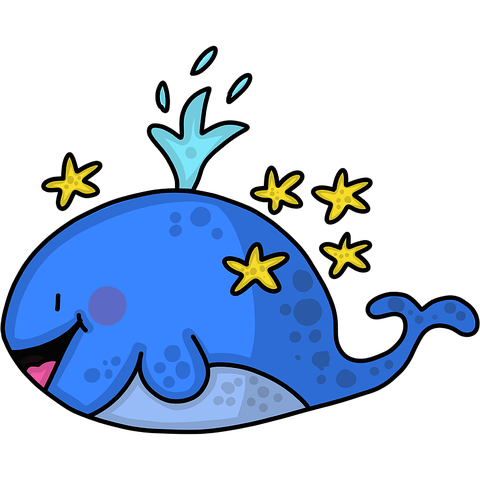 Fishy Business
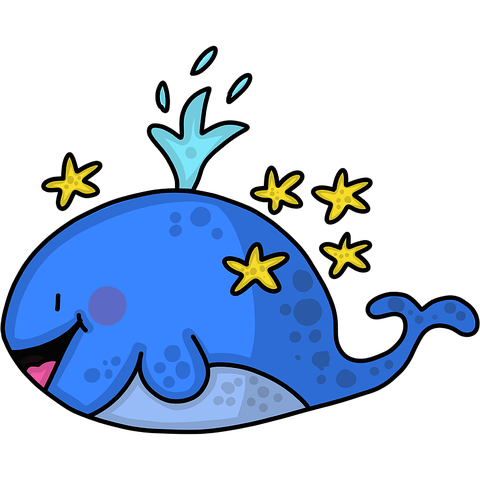 Fishy Business
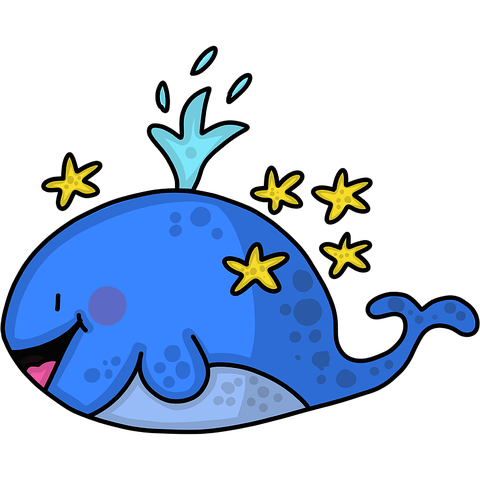 Fishy Business
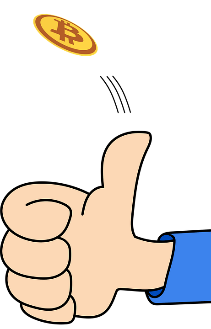 Coin Tosses
If we flip a coin twice, what is the expected number of heads that come up?
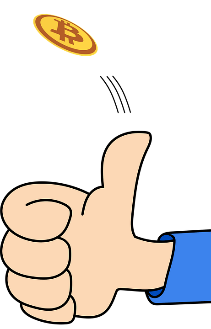 Coin Tosses
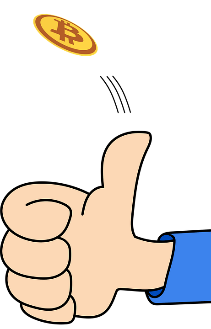 Coin Tosses
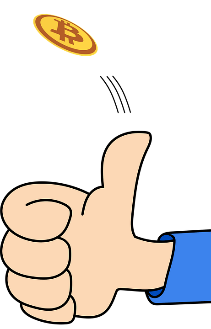 Repeated Coin Tosses
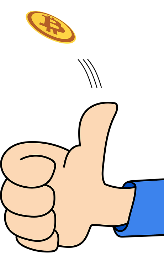 Repeated Coin Tosses
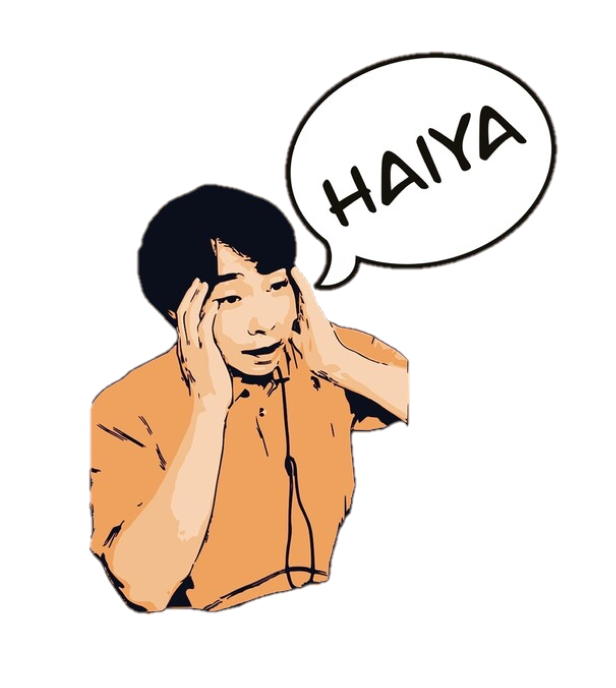 Indicator Random Variables
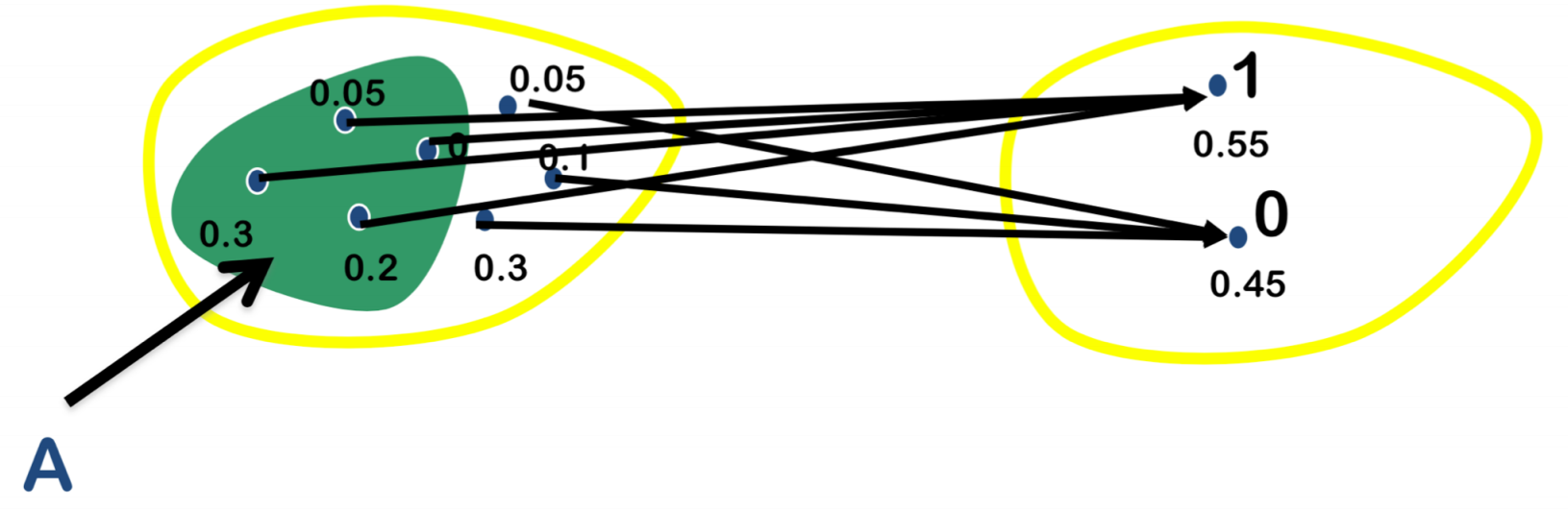 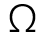 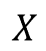 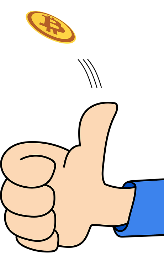 Repeated Coin Tosses (contd)
The probability of flipping a heads is p and we wanted to find the total number of heads flipped when we flip the coin n times?
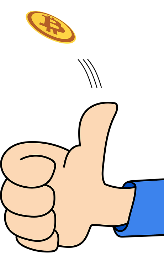 Repeated Coin Tosses (contd)
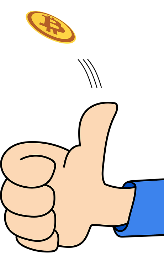 Repeated Coin Tosses (contd)
Computing complicated expectations
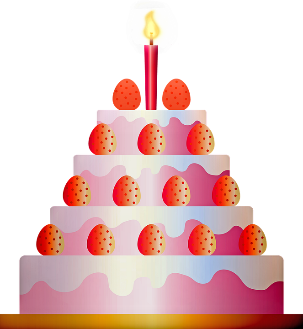 Pairs with the same birthday
In a class of m students, on average how many pairs of people have the same birthday?

Decompose:

LOE:

Conquer:
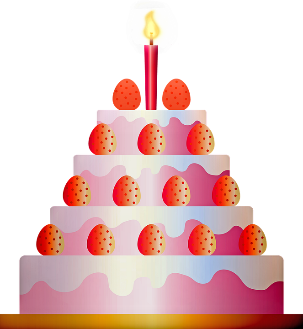 Pairs with the same birthday
Rotating the table
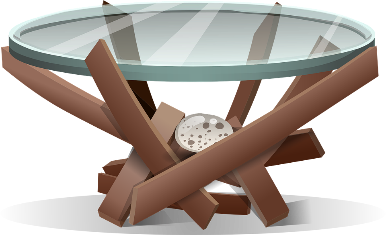 Rotating the table
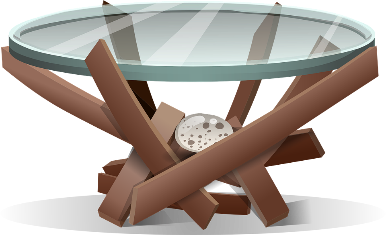 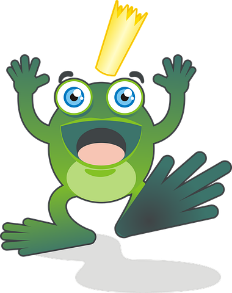 Frogger
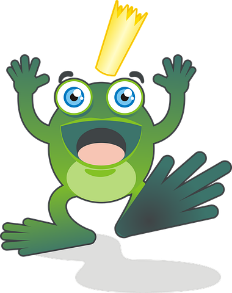 Frogger – Brute Force
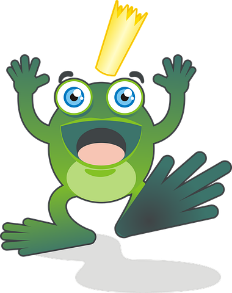 Frogger – LOE